Thinking Functionally about internalizing behavior problems
Agenda
Functional thinking for students who have anxiety disorders
Functional thinking for students who have school-refusal behaviors
Objectives
Participants will:
Describe how to functionally approach internalizing behaviors 
Develop hypotheses based on ABC information
Develop ideas for strategies to address hypotheses
Students with Anxiety Disorders
The Need
Anxiety Disorders—Any type
According to National Institute of Mental Health (NIMH, 2010), 25.1% of 13-18 year olds have an anxiety disorder and 5.9% have a “severe” anxiety disorder
Anxiety is not considered a disorder unless it is excessive, negatively impacts daily life, and the person experiencing it has difficulty controlling it
Anxiety includes generalized anxiety disorder, post-traumatic stress disorder, obsessive-compulsive disorder, panic disorders and specific phobias)
Mood Disorders-Any type
Primarily affects a person’s persistent emotional state or mood
Includes major depressive disorder, dysthymic disorder, and/or bipolar disorder
According to NIMH, 14% of 13-18 year olds have a mood disorder with 4.7% having a severe mood disorder
NIMH estimates that 3.7% of children between ages of 8-15 have a mood disorder
Prevalence is higher in females than males
The Need
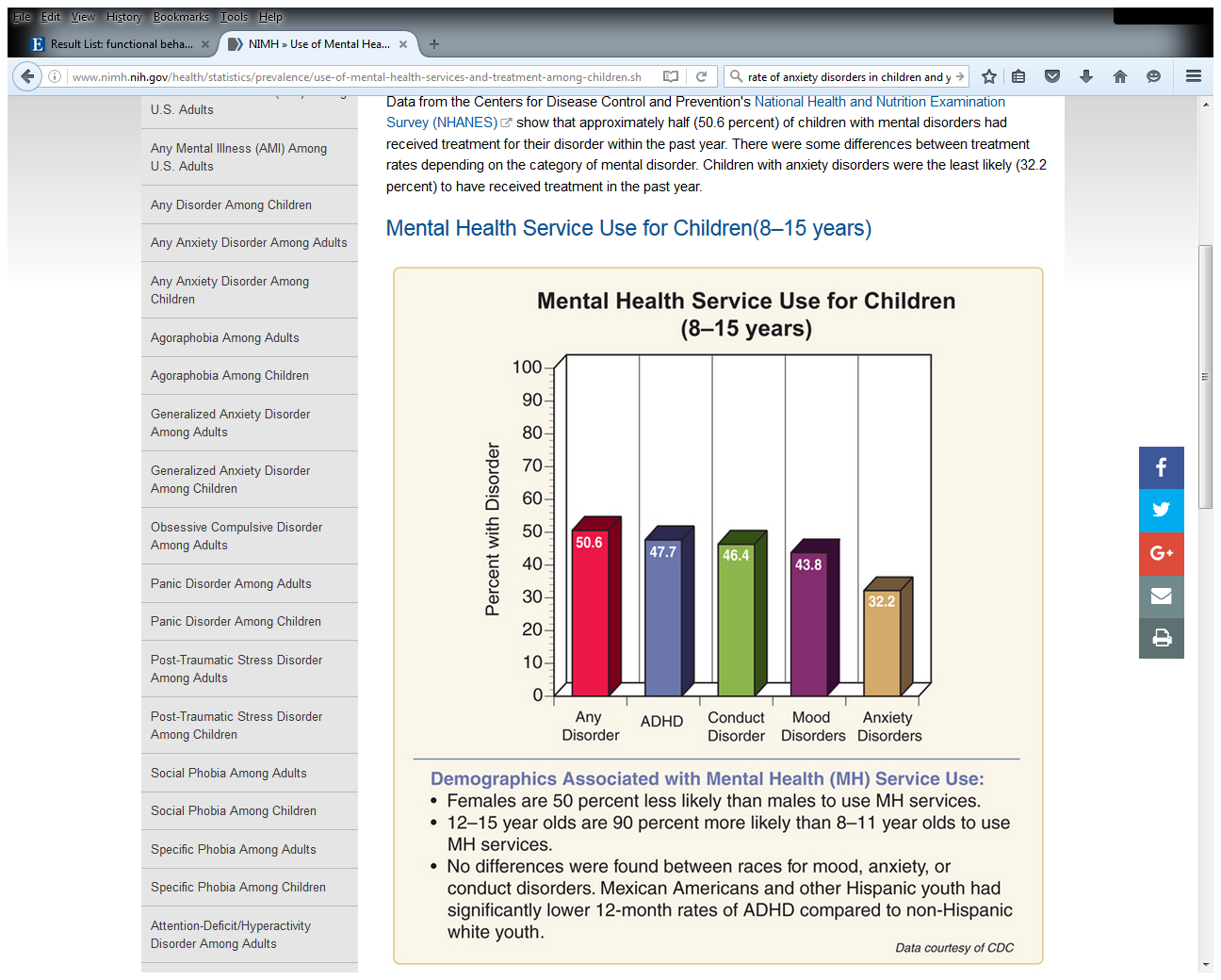 According to NIMH, approximately half (50.6%) of children (8-15 years of age) with mental disorders received treatment for their disorder
Children with anxiety disorders least likely to receive treatment
*Data from National Health and Nutrition Examination Survey (NHANES)
School systems have become the primary mechanism for students receiving supports for mental health conditions
Changing Dynamics in Student Population
According to Van Acker, R., children and youth are experiencing increased exposure to risk factors for development of emotional and mental health disorders
Poverty
Minimal parent education
Marital discord and/or family dysfunction
Ineffective parenting
Coercive discipline
Child maltreatment (abuse and neglect)
Poor physical health of child or parent
Parental mental illness
School failure
Social rejection or isolation from peers
Lack of meaningful interaction with an adult mentor or significant adult
As a result….
School personnel are being called upon to have a greater understanding of the conditions
School personnel are being called upon to implement interventions that are evidence-based
Reasons Schools Should Address Students’ Mental Health Needs
Mental health is correlated with students’ social/emotional and academic outcomes
Children and youth spend the majority of their waking hours in school
Children and youth do not leave emotional and mental health needs outside of the school entrance when they arrive
Schools remain the only mandated ‘no-reject’ service agency
Anxiety symptoms and effects
Variable and erratic (Weir, 2017)
Can Include
Overall worrying
Physical symptoms (headaches, stomachaches)
Flushed cheeks, tense muscles
Intense social phobias preventing from doing activities
Attending parties
Participating in extracurricular activities
Specific phobias
Fear of the dark
Fear of dogs
Obsessive compulsions
Anxiety symptoms and effects
Impacts academic success
Anxious states = distraction; impacts verbal working memory (Hopko, 2005)
Study-1st graders with most anxiety associated with lower math and reading achievement (Ialongo & Edelsohn, 1994)
Energy to perform impacted when trying to manage anxiety (Owens et al., 2008)
Issue:
Although anxiety is internalizing, impact can result in externalizing behaviors for some students (tantrums, yelling)
Educators may not recognize that anxiety is the underlying condition triggering behavior episodes
Students with ASD have high co-occurring anxiety conditions
Symptoms not solely attributed to ASD characteristics
Example of erratic nature
Monday-Stephanie breaks pencil and calmly asks teacher for another
Tuesday-Stephanie breaks pencil and quietly sharpens it
Wednesday-Stephanie breaks pencil and screams, cries, runs out of room

Outburst on Wednesday may have more to do with pencil breaking and more to do with fluctuating anxiety
Hidden disability
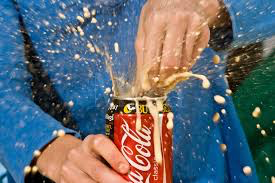 Functional Behavior Assessments and Function-linked BIPs for Anxiety
FBA/BIP and Students with Anxiety
An FBA and BIP can: 
identify the setting events and immediate antecedents that predict anxiety so that a prevention intervention can be developed and implemented
Teach the student replacement behaviors to perform when anxiety is present-both functional equivalent replacement behaviors (ask for a delay, break) and desired, alternative skills (self-regulation, replacing thoughts)
Develop reinforcement strategies for performance of the replacement behaviors rather than behavioral criteria that can be impacted by fluctuating anxiety episodes
Anxiety and FBAs
Anxiety =setting event, 
Sets the stage for higher likelihood of problem behavior when anxious (Stephanie’s pencil)
Anxiety = immediate trigger to problem behavior (e.g., a student is feeling anxious and punches himself in the face to reduce the anxiety)
Functions:
Reduce anxiety by escaping/avoiding an anxiety-provoking situation (negative reinforcement)
Access reassurance, comfort, or self-soothing stimuli (positive reinforcement)
Multi-functional
Functional Thinking
Most often, escape or avoidance
Not always obvious
Student asks to go to the nurse before a writing assignment-more obvious
Student cussing, putting head down during math test and teacher responds by sending to office, inadvertently reinforces avoidance behavior
Example
Quentin
Fifth grade student with anxiety
Writing is a non-preferred task
Writing is difficult at a fifth grade level-specifically when task requires inferential thinking
Sometimes, when writing is assigned Quentin will engage in the task and complete the assignment
Other days, Quentin will engage in off-task behaviors (e.g., tap peers on the shoulders to talk to them, leave seat and walk around the room, break pencil, ask to go to the restroom or nurse)
On those days, Quentin will perform problem behaviors during tasks that he likes
Teacher states behavior seems to occur “out of the blue”
In this case, Quentin may be experiencing high anxiety on the day of the problem behaviors.
Traditional Consequence-Based Plans-Why not just use them?
Tokens, points, stickers, edibles may not be effecive
Criteria for earning based on performance when not anxious 
Fluctuating state not considered (Minahan & Rappaport, 2012).
Competing reinforcement
Anxiety is competing and the function (e.g., escape anxious situation, get soothing/comfort) stronger
Some replacement Skills for Students with Anxiety
Ask for a break or for soothing
Recognize and manage anxiety
Self-regulation-calm self
Thought stopping/thought interruption-positive psychology-replacing negative thoughts with positive replacement thoughts
Executive functioning-think prior to acting; intrinsic reinforcement; censoring behaviors; follow steps to achieve an outcome
Gathering FBA Information for Anxiety-Defining behavior
Don’t define as “anxious” or “anxiety”
Operationalize behaviors performed when anxious
Pre-cursor behaviors that indicate an anxious condition
Operationalizing behaviors Activity
Think about something that makes you anxious
Describe your behaviors when you are anxious
Define them (physical behaviors, verbal behaviors observed by others)
Share
Gathering FBA information for anxiety
Interviews and observations
Identify antecedents
situations, circumstances, events, etc. that are anxiety-provoking for the student (e.g., routines, activities)-contrast with low-anxiety provoking routines 
Consider setting events contribute toward the student’s anxiety 
(e.g., events that happen at home, earlier in the day, the previous evening, physiological states, infrequent but anxiety provoking events at school such as major test, social event, etc.)-events that when in place, set the stage for the target problem behavior
Identify the consequences/responses
e.g., escapes by going to the nurse or home, avoids or delays a task, gets attention and help, gets calming/soothing, etc.)
Common FBA interviews can be used-add additional questions
Interview the student!
Develop the hypothesis
Example of Hypotheses
When Ben’s parents are out of town and Ben stays with another adult, and when at school, he is asked to do non-preferred tasks that are lengthy or when required to take a test, he will put his head down on his desk. As a result, he gets to escape the non-preferred task and secondarily gets attention from the teacher. 
When Miguel arrives at school in an anxious state (e.g., fingers are twitching, foot is shaking non-stop while sitting) and is asked to do an activity that requires social interaction with other students, he will report an illness (e.g., stomach-ache, headache) and request to see the nurse. As a result, he escapes socially interacting with students.
When Laura is given a math assignment involving multiple digit division, she will scratch at her hands until they get red and bleed. As a result, she accesses attention and self-soothing of anxiety and secondarily avoids doing the math activity.
Example of Behavior Interventions linked to Hypotheses
When Ben’s parents are out of town and Ben stays with another adult, and he is asked to do non-preferred tasks that are lengthy or when required to take a test, he will put his head down on his desk. As a result, he gets to escape the non-preferred task and secondarily gets attention from the teacher. 
Prevention interventions:
Setting Event Modification-Set up a communication system with the family to be notified on the days that Ben’s parent will be out of town.  On those days, Ben will be provided choices when presented with the non-preferred tasks including (a) choosing the amount he will do; (b) choosing if he will do some of it now and some of it later; or (c) if the teacher observes that Ben’s anxiety is high, allowing him to choose to do the assignment or go to the counselor for 10 minutes to talk/CBI.
Example of Behavior Interventions linked to Hypotheses
When Ben’s parents are out of town and Ben stays with another adult, and he is asked to do non-preferred tasks that are lengthy or when required to take a test, he will put his head down on his desk. As a result, he gets to escape the non-preferred task and secondarily gets attention from the teacher.
Replacement behavior:
Teach Ben to ask for an escape-selecting from break passes that indicate different times (5 min., 10 min., 15 min.) or ask to see the counselor for CBI
Teach Ben strategy to appropriately reduce the anxiety he has (e.g., stress relievers, etc.)
Example of Behavior Interventions linked to Hypotheses
When Ben’s parents are out of town and Ben stays with another adult, and he is asked to do non-preferred tasks that are lengthy or when required to take a test, he will put his head down on his desk. As a result, he gets to escape the non-preferred task and secondarily gets attention from the teacher.
Reinforcement:
Each time Ben uses a break pass, he gets a break from the task for the requested amount of time
Each time Ben uses his anxiety reduction strategy, natural reinforcement (reduction), gets positive praise/comments and time away (total escape or proportional time) from non-preferred task and gets to do a preferred task in exchange.
Cognitive Behavior Therapy (CBT)
Cognitive Model (Raffaele Mendez, 2016)
Focus of cognitive therapy
Focus of behavior therapy
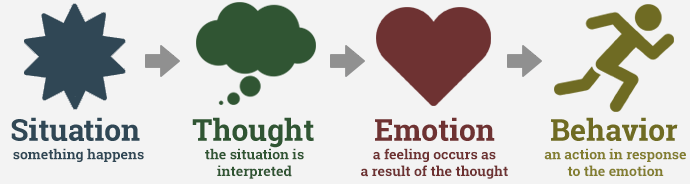 Teacher tells student to stop talking and start his work.
Student thinks: “She always picks on me. Lots of other kids are talking, too!
Student feels: Anger (7 on a scale from 1-10)
Student says: “What?! Why are you picking on me? Don’t you see that Riley is talking, too? Why don’t you say something to him???
Determining if CBT is Appropriate for Individual Student
Has cognitive and communicative skills to discuss thoughts and behaviors
Can generalize from individual therapy to point of intervention
Is open to discussing thoughts
Is motivated to change and reach goals
Exposure (Desensitization)
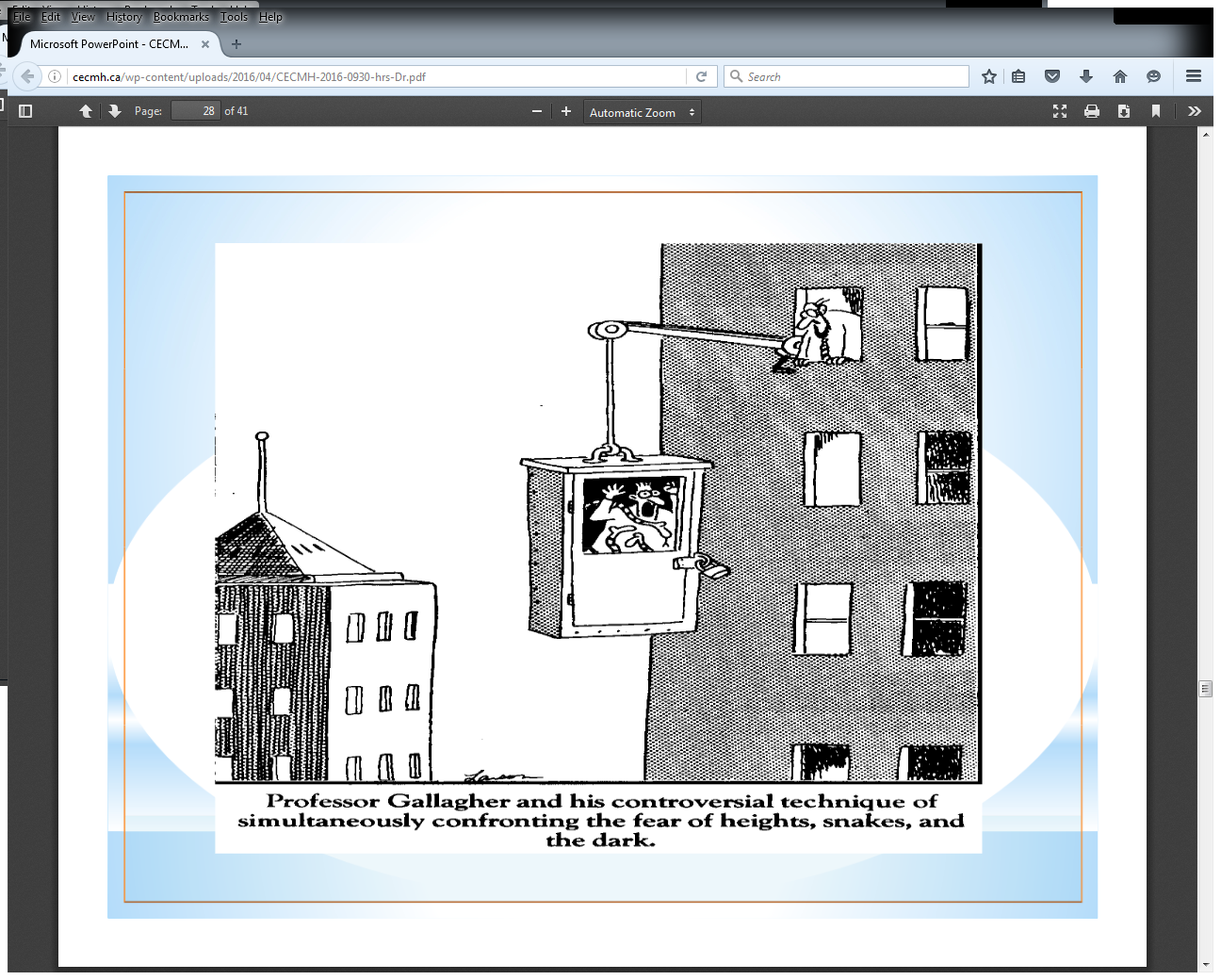 Exposure
Process of facing fears
Systematic-gradually and repeatedly acknowledging and going into feared situations until anxiety is reduced
Initiate with situations causing least anxiety/fear, working up to situations that cause high anxiety
Repeated process/practice
Specific steps outlined in CBT manuals
https://www.anxietybc.com/anxiety-PDF-documents
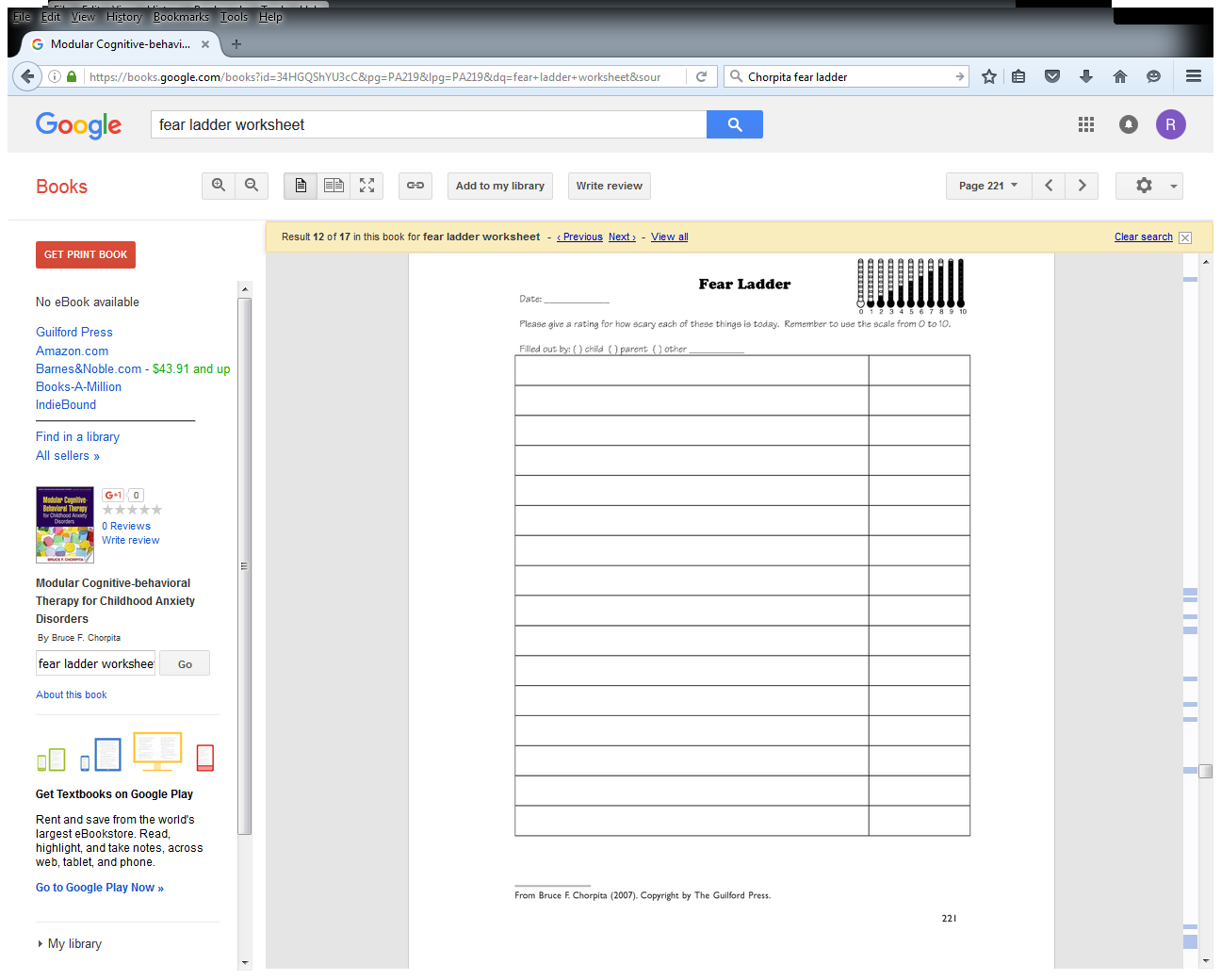 Example of Fear Ladder for student (Chorpita, 2007)
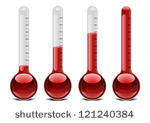 Date: 

Please give a rating for how scary each of these things is today.  Remember to use the scale from 0-10
0      1    2     3
Bruce Chorpita Fear Ladder example
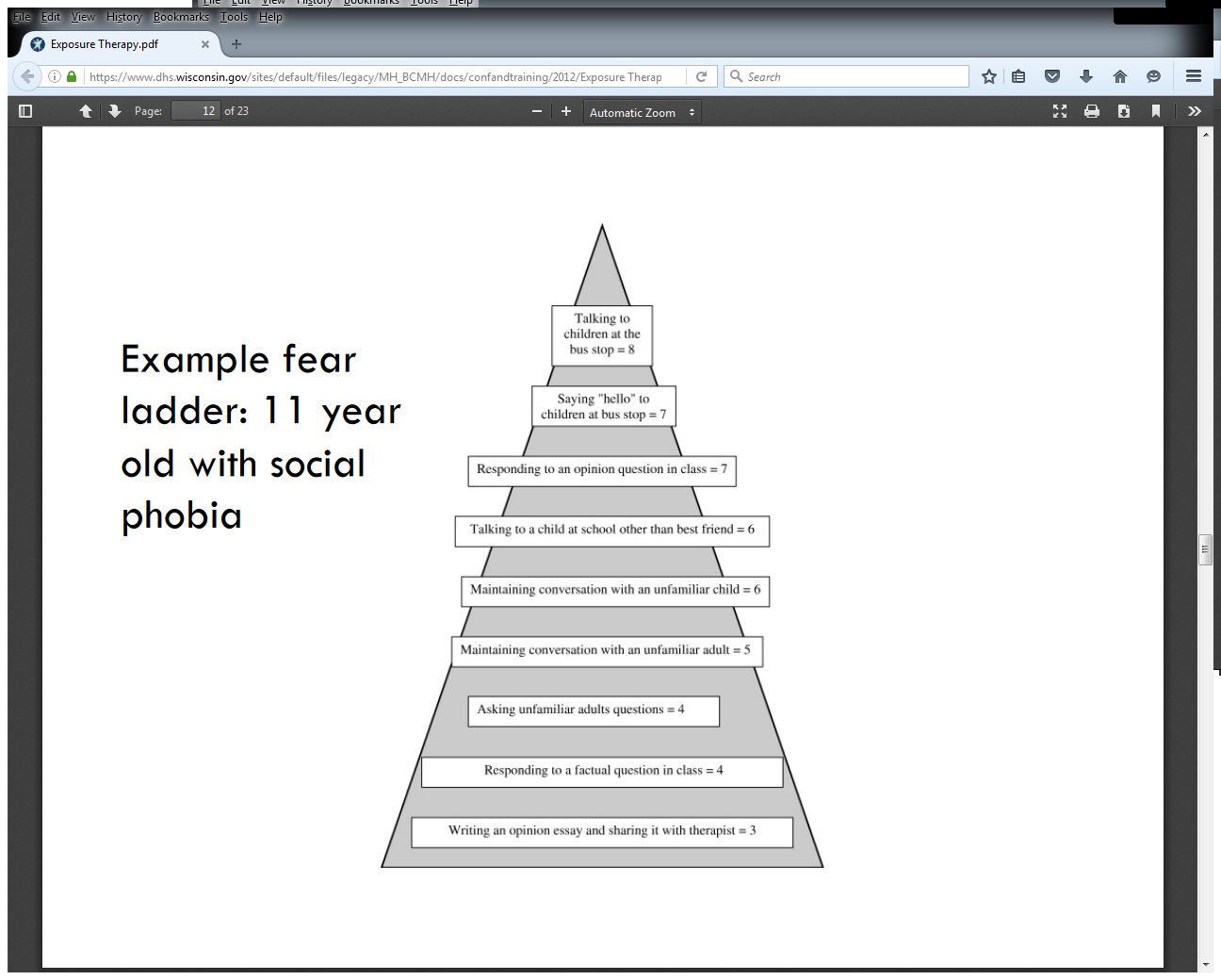 Additional Resources
CBT
Chorpita, B. F. (2007).  Modular cognitive-behavioral therapy for childhood anxiety disorders.  Guilford Press: New York.
Chorpita, B. F., & Weisz, J. R. (2009).  MATCH-ADTC: Modular approach to therapy for children with anxiety, depression, trauma, or conduct problems.  PracticeWise: Satellite Beach, FL.
School Refusal Behavior
Kearney, C. A. (2002).  Identifying the function of school refusal behavior: A revision of the School Refusal Assessment Scale.  Journal of Psychopathology and Behavioral Assessment, 24, 235-245.
Activity
Get into teams
Number off-1, 2
If your team is a 1, select strategies for the hypothesis:
When Miguel arrives at school in an anxious state (e.g., fingers are twitching, foot is shaking non-stop while sitting) and is asked to do an activity that requires social interaction with other students, he will report an illness (e.g., stomach-ache, headache) and request to see the nurse. As a result, he escapes socially interacting with students.
If your team is a 2, select strategies for the hypothesis:
 When Laura is given a math assignment involving multiple digit division, she will scratch at her hands until they get red and bleed. As a result, she accesses attention and self-soothing of anxiety and secondarily avoids doing the math activity.
Be prepared to share strategies with the large group
Be prepared with any comments, questions, additional thoughts
FBA and School Refusal
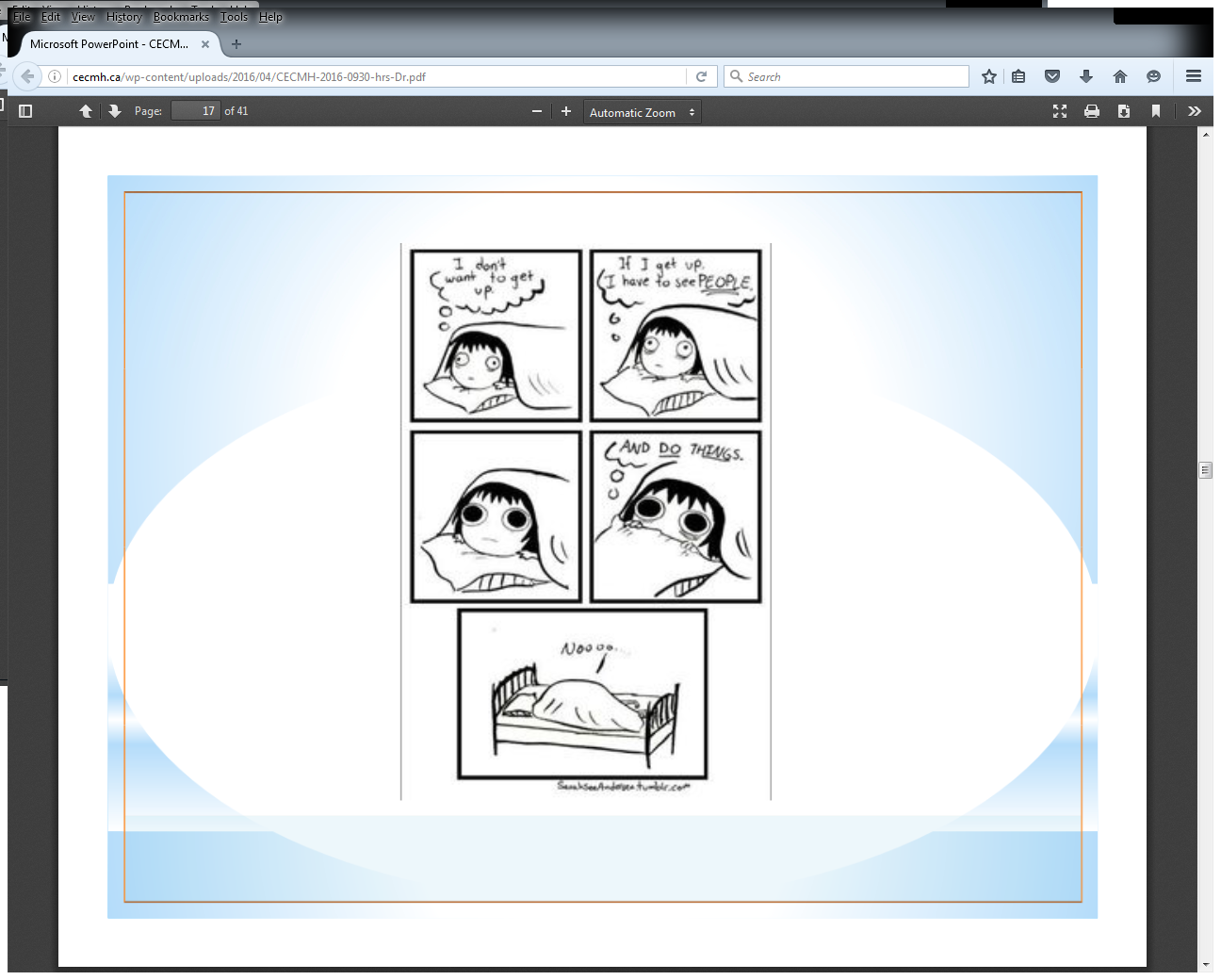 School Refusal Behavior
“Child-motivated refusal to attend school or difficulty remaining in classes for an entire day.” (Kearney, 2002).
Affects between 5-28% of students-no differences between genders
Impact of School Refusal Behavior
Child, teacher, family stress
Limited access to social, academic, mental health and vocational supports
Correlation with mood disorders later in life
Higher correlation with incarceration, dropping out, poverty
Reduced social functioning/academic performance
Thinking Functionally About School Refusal Behavior
Typical functions of school refusal behavior (Kearney & Silverman, 1996)
Avoid school-based variables that contribute toward feelings of anxiety, depression, etc.
Somatic complaints, ask parents to remove from school/home-school
Escape aversive school-based social/and or evaluation situations
Common situations-talking with peers, cooperating with others, eating in cafeteria with others, oral presentations, tests, performing in front of class, walking in hallway, participating athletically, musically in front of others
Students with this function may only refuse school when a triggering event is present
Thinking functionally about school refusal behavior
Multi-functional-negative reinforcement (escape)-many student refuse school for both of the above avoidance/escape functions
Get attention from others
E.g., young children who want to be home with caregivers or want attention from caregivers
Separation anxiety may be present at times, but main characteristic is attention-seeking
Get tangible reinforcers outside of school
Examples include doing things with friends; staying home to sleep, watch TV or computer media; engaging in illegal acts (drugs, smoking, alcohol)
This functional class can present with more chronic school refusal behavior compared to other functions
Is often associated with extensive family conflict or other complex family issues
And To Make it More Complex….
School refusal can be multi-functional (both escape and obtain)
E.g., student may first refuse school to avoid aversive stimuli but likes having access to tangibles or attention when home
rationale of Functional Thinking about school refusal behaviors
Covers all students who miss school 
Can generate function-linked strategies that can be feasibly implemented in school by typical practitioners (Kearney & Albano, 2000)
School refusal due to anxiety - CBT most commonly used
School refusal not due to anxiety- CBT strategies used for anxiety not effective 
CBT Study (Kearney & Silverman, 1999)
Compared function-based and non-function based treatment for eight children/youth
Function-based treatment improved
 Non-function-based treatment resulted in worsening school-refusal rates.
FBA Methods
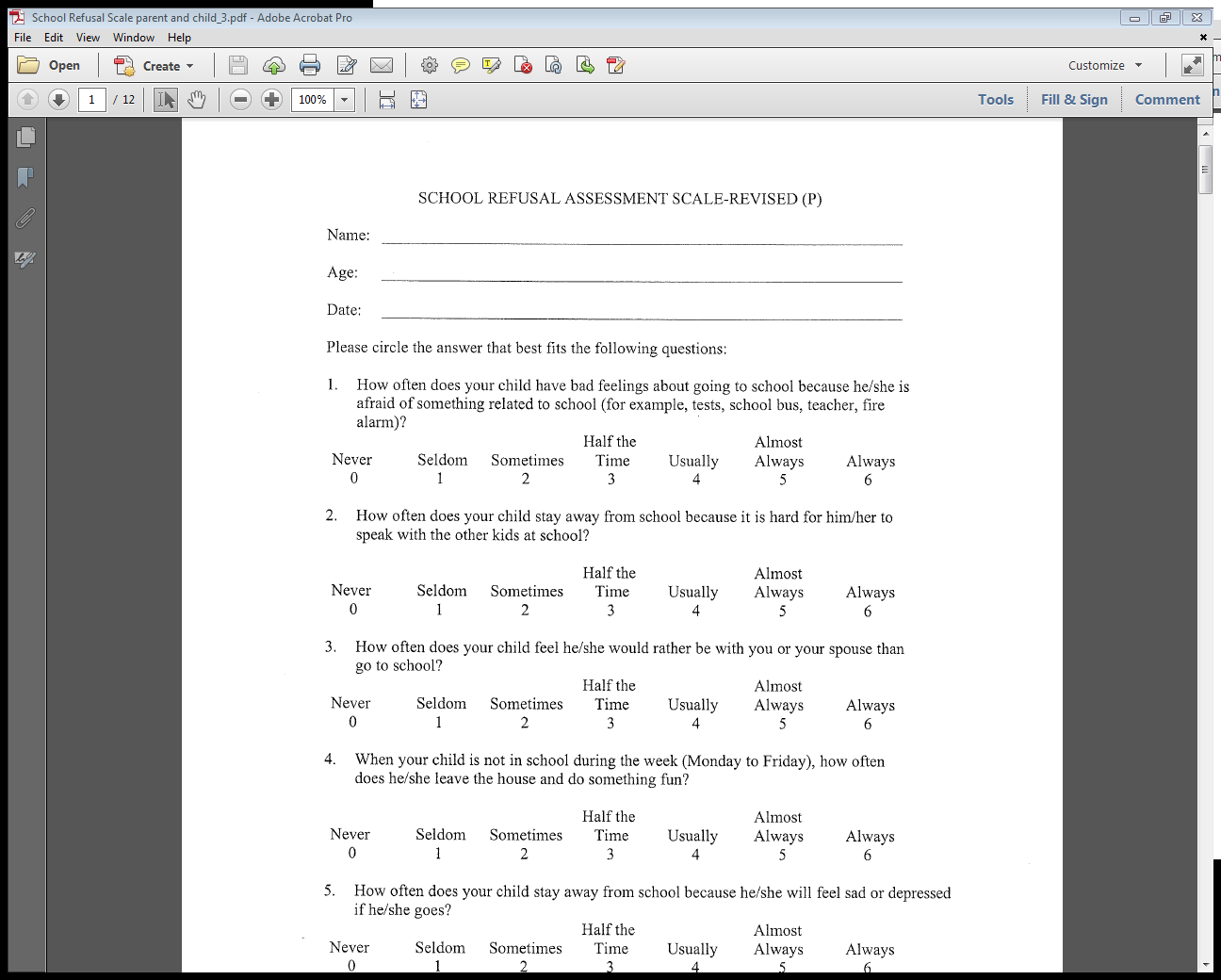 Interviews will be the primary tool
Direct observations when possible
Standard FBA interview 
School Refusal Assessment Scale-Revised (version for family and child) supplement
Identifies primary function of school refusal behavior
Adequate psychometrics
Behavior intervention plan
Linked to hypothesis
Prevention intervention to modify setting event (if present and appropriate) and antecedents
Replacement behavior to be taught (functional equivalent and/or desired skills)
Reinforcement interventions-increase replacement behavior; decrease school refusal
FBA Celia, 10 years of age, Anxiety present
School Refusal Behavior Definition—cries (shouts, sobs, reports illnesses) daily at home with parents protesting going to school, eats sparingly, sleeps intermittently through the night, expresses feelings of illness at school including nausea, hot flashes, palpitations, breathlessness, lightheadedness; engages in idiosyncratic speech (speaks in a manner characteristic of very young children)
Celia does attend school but is distressed throughout the day. The behaviors above happen every day at home (morning and evening) with the idiosyncratic speech happening in school and home
Setting events—separation anxiety-In interview, Celia reports that she worries about her parents’ wellbeing when she is not with them
FBA Celia, 10 years of age, anxiety present
School antecedents—being in social situations including PE, eating in cafeteria, parties, riding on school bus, speaking up in class, talking to teachers and administrators; 
Antecedents for idiosyncratic speech include activities that are non-preferred (e.g. involving social interaction) or boring
Consequences/responses from others—Home: parents talk, cajole, promise activities and items if Celia goes to school, soothe and calm
Teachers provide soothing/calming, other educators provide soothing/calming. Celia rarely gets sent home due to behaviors.
Activity
What would be your hypothesis for Celia’s school refusal behavior?
Share
Potential Answers
Hypothesis 1:  When Celia is: (a) required to be in a setting that separates her from her parents, and (b) required to be in school-based social situations,  she will exhibit school refusal behavior. As a result, she gets attention from her parents, specifically her mother, and secondarily from teachers and other adults in school, and obtains soothing of her separation anxiety. 
Hypothesis 2: When Celia is: (a) required to be in a setting that separates her from her parents, and (b) requested to do activities that are non-preferred (require social interaction or are perceived as boring), she will exhibit idiosyncratic speech. As a result, she gets attention from her parents, specifically her mother, and secondarily from teachers and other adults in school, and obtains soothing of her separation anxiety.
Intervention Plan
Reverse your number of team (e.g. 1’s are 2’s, 2’s are 1’s).
Team 1 addresses hypothesis 1
Team 2 addresses hypothesis 2
Come to consensus on a multi-component intervention plan linked to the hypothesis to address Celia’s school-refusal behavior. You can focus on an intervention for parents to do at home or school-based interventions or both.
Sample Interventions for Celia-hypothesis 1
Prevention intervention-
Setting event modification (for separation anxiety)-Upon arrival each day in school, teacher or other adult prompts Celia to rate her level of anxiety of specific events using a 0-3 scale. (fear ladder)-can also be used by mom the night before or the morning of.
Antecedent modification-providing choices at home and in school that would allow her to get attention in an appropriate way.  At home, choose among activities that naturally get attention such as cooking with mom (Before school-breakfast, After-school, dinner).
Sample Interventions for Celia-hypothesis 1
Teach interventions-Celia would be taught an appropriate way of getting mom’s and the teacher’s attention.  
At home or school, Celia can be taught to say, I’m anxious.  Mom or teacher can respond with attention and can implement a CBT.
CBT-teach Celia a way to self-calm and address her anxiety-e.g., positive thoughts
Sample Interventions for Celia-hypothesis 1
Reinforce appropriate attention-seeking behaviors:  Celia would get praise from mom for the choice behaviors
Discontinue reinforcing school refusal behaviors (e.g., somatic complaints) at home (parent does not respond with attention when Celia is engaged in a school refusal behavior). Parents redirect to selecting and participating in appropriate choice activity and/or redirect to replacement behavior and CBT.
Yancy-School refusal behavior not related to anxiety
17 years old 
Missed the last 42 of 61 days of school
Says school is boring, prefers to sleep late or hang out with friends during the day or engage in activities at home such as watching TV and eating. Wants to be enrolled in home schooling. Has stated not wanting to return to school due to being behind in schoolwork and facing teachers and peers who will ask millions of questions
Family dynamics-Parents divorced; Yancy lives with father; father beginning to consider remarriage, younger brother involved in car accident resulting in less parent attention to Yancy and less supervision given toward attendance; Yancy taken to a psychiatrist who prescribed an antidepressant that has not changed his behavior.
Yancy
Function is accessing tangibles/preferred activities
Potential Interventions
Family involvement = greater success
Wrap around supports for the family to address home dynamics
Teach Yancy CBT strategy and/or problem-solving peer pressure 
Working with families to contract with Yancy about attendance; provide tangible reinforcer for attending (e.g., money, extensions of curfew, time with friends, release from household tasks to spend time sleeping or being with friends, other tangibles, etc.)
Shaping – (similar to desensitization) gradually build up to full day attendance. (e.g., initiate with a few classes or time periods that are most preferred and easiest for student such as lunch)
Yancy’s Hypothesis
When there is lack of supervision to enforce going to school and tense relationships with dad and school is a non-preferred setting, Yancy will engage in school-refusal behavior (e.g., sleep late, watch TV and eat, spend time with friends instead of going to school). As a result, he gets access to friends and preferred activities.
Yancy’s interventions
Prevention-establish a routine for AM and PM (morning routine, tasks, and night-time routine-get to bed at specific time, no caffeine 3 hours prior to sleep
Teach and Reinforce:
Family provided counselor to assist with problem-solving and generating solutions 
Initial home contract - Yancy does one-task at home for money (e.g., feeding pet dog each day)-no requirement for school
Next, prompted (with schedule/contract) to engage in a morning routine including set times for waking, showering, dressing, eating, and preparing for school as if going.  
Gradually increasing to walking or riding to school but allowing Yancy to say I don’t want to attend school if he decides to do so once ¼, ½, ¾, all the way to school entrance
Contingent upon following the schedule, Yancy would be reinforced with time spent with friends in the evening
Next, Yancy would attend school-initially one-half day in exchange for doing chores in PM for payment
School provided a plan with Yancy for feasible completion of missing work; all professionals were instructed not to call attention to Yancy’s missed time in school
Contingent upon success, move gradually to full-day attendance
Reinforcement-curfew extended to spend time in evening with friends
Responses to problem behavior (no longer reinforcing with access to tangibles)
If Yancy did not get out of bed in the AM, then he would be required to go to work with father
Taylor
16 years, 4 months
11th grade
School Refusal Behavior—disengagement with school events including walking away from social interactions and complaining about feeling ill (e.g., stating he felt hot or dizzy).
Missed 24.6% of school between September and January
Antecedents-when required to participate in activities that included social interaction; when presented with a test/quiz
Consequences—students ignored, teachers removed requirement of interaction and allowed him to work alone; at times, told Taylor to not take the test/quiz
Activity
What is Taylor’s hypothesis?
What would be Taylor’s intervention plan?
Share
Reminder-link to Ptr
PTR is an FBA/BIP model
Consensus on behavior to be addressed and definition
IBRST
Strategies linked to hypothesis
Detailed task analysis
Fidelity
Coaching
Ongoing progress monitoring and data-based decisions
Final activity
Think about a student in your setting who has behaviors similar to cases today
Begin thinking functionally about their behavior
Develop a hypothesis
Brainstorm strategies to address the hypothesis
Questions?